Compact Laser Synchronization
MTCA.4 Based Laser to RF Synchronization
Peter Peier
Compact Laser Synchronization
Dresden, 26. February 2014
Contents
Motivation
Electro-Optic Bunch Length Measurement
Laser Synchronization Scheme
MTCA.4 Components
Data Transmission
Short and Long Term Measurements
Motivation – Lasers at Accelerators
Accelerator
e-
Laser
Diagnostic
Laser
Heater
Seeding
Laser
Pump-Probe
Laser
Gun
Laser
Timing and Synchronization
Motivation – Electro-Optic Bunch Length Measurement
oscillator
synchronization
RF
timing signal
AOM
timing
amplifier
detector
compact 
EO Monitor
Synchronized Ytterbium fiber laser is modulated by Coulomb field of the electrons (ETHz) in EO crystal (GaP)
Synchronization of EOD Laser
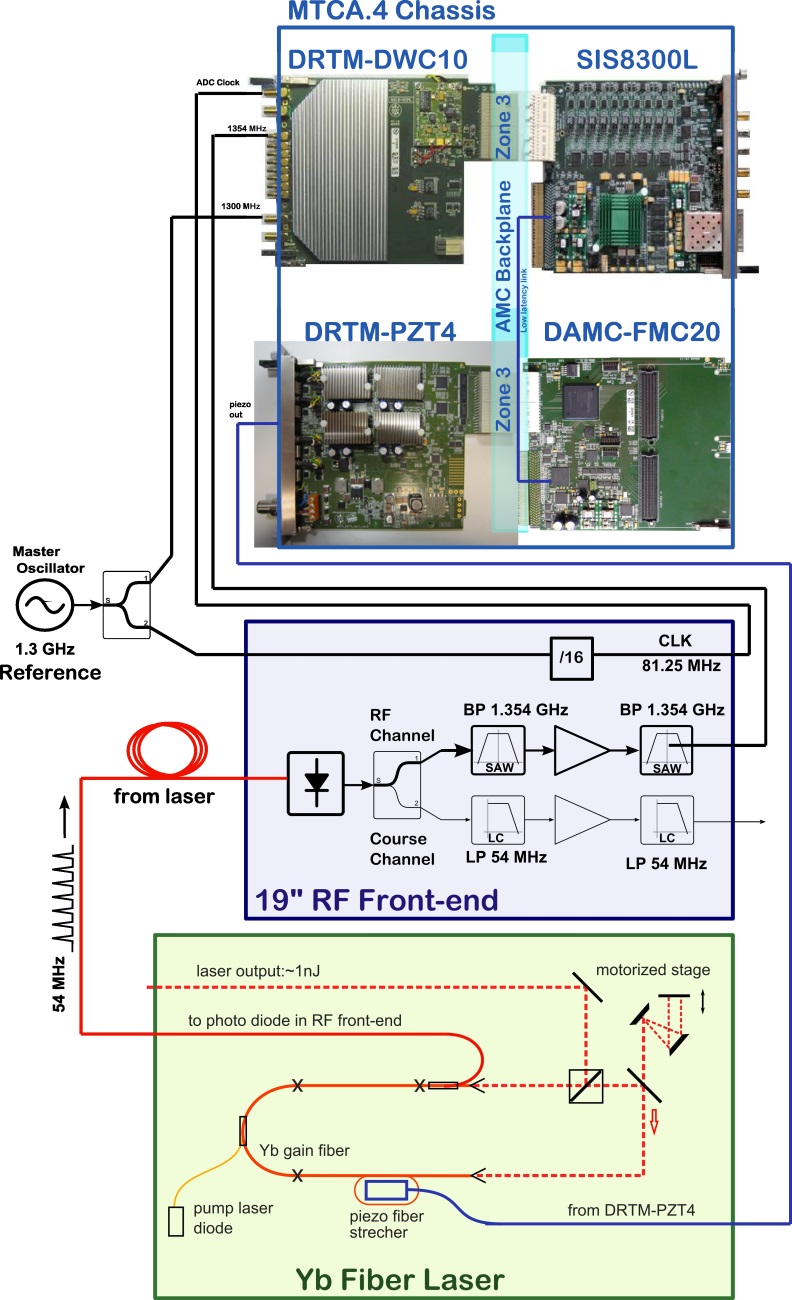 EOD Laser
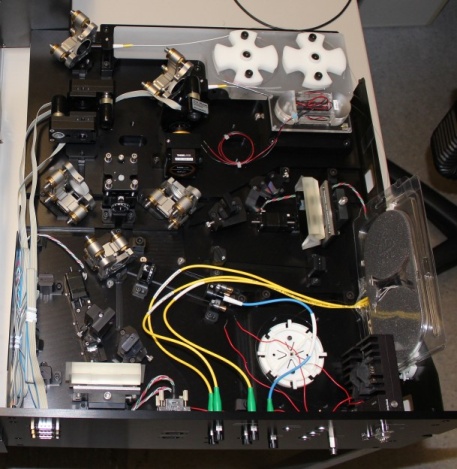 Optimized laser for electro-optical bunch length measurement at XFEL
Mode locked Yb fiber laser developed at PSI and assembled at DESY
Specifications:
Wavelength: 1030nm
Bandwidth: 25-50nm (amplified: 100nm)
Pulse length: 5ps (compressible to <100fs)


Pulse energy: 1-2nJ (amplified: 100nJ)
Repetition rate: 54MHz (amplified: 4.5MHz)
Temperature stabilized to 0.1°C
RF Generation and Detection
DRTM-DWC10
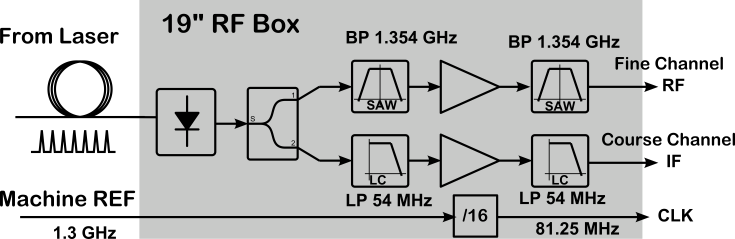 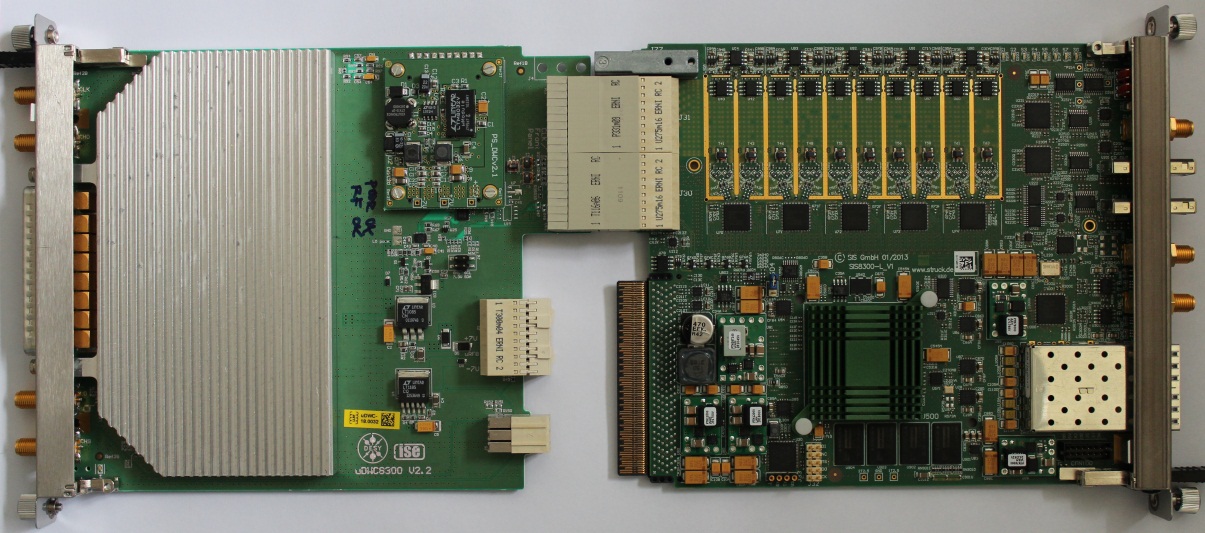 RF
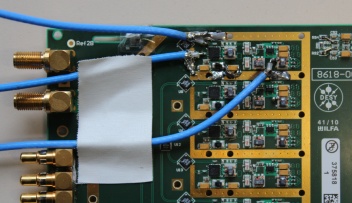 IF
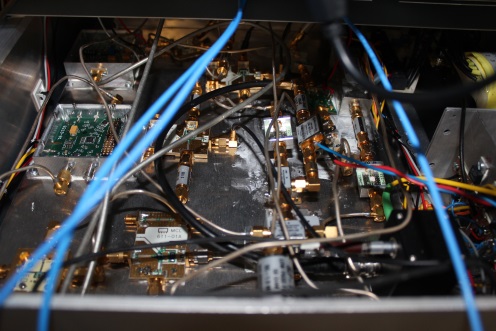 LO
RF generation Box (19”) to generate sinusoidal RF signals from laser pulses
10 channel high-frequency down-conversion from 1GHz – 4GHz
Merge 19” RF box and downconverter board to a single RTM unit
Digitizing and Signal Processing
SIS8300-L
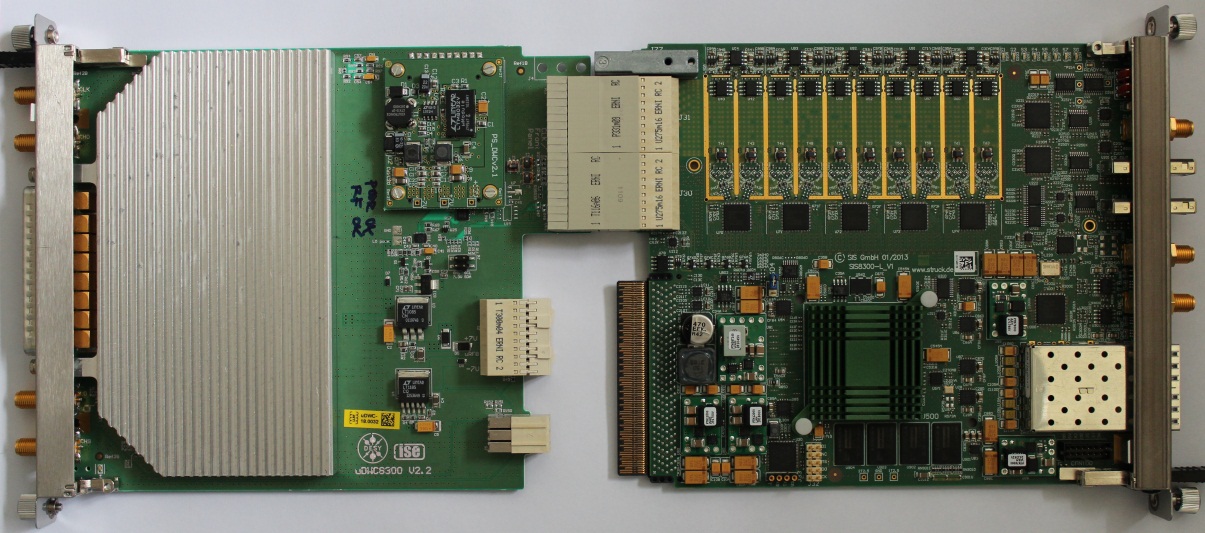 10 channel, 16 bit digitizer (AC or DC coupled) – low noise design
10 MS/s to 125 MS/s
Virtex 6 FPGA
Two 16bit DACs
IF in
ADC
DAC
FPGA
PCIe & PtP
MTCA.4 4-Channel Piezo Driver
DRTM-PZT4
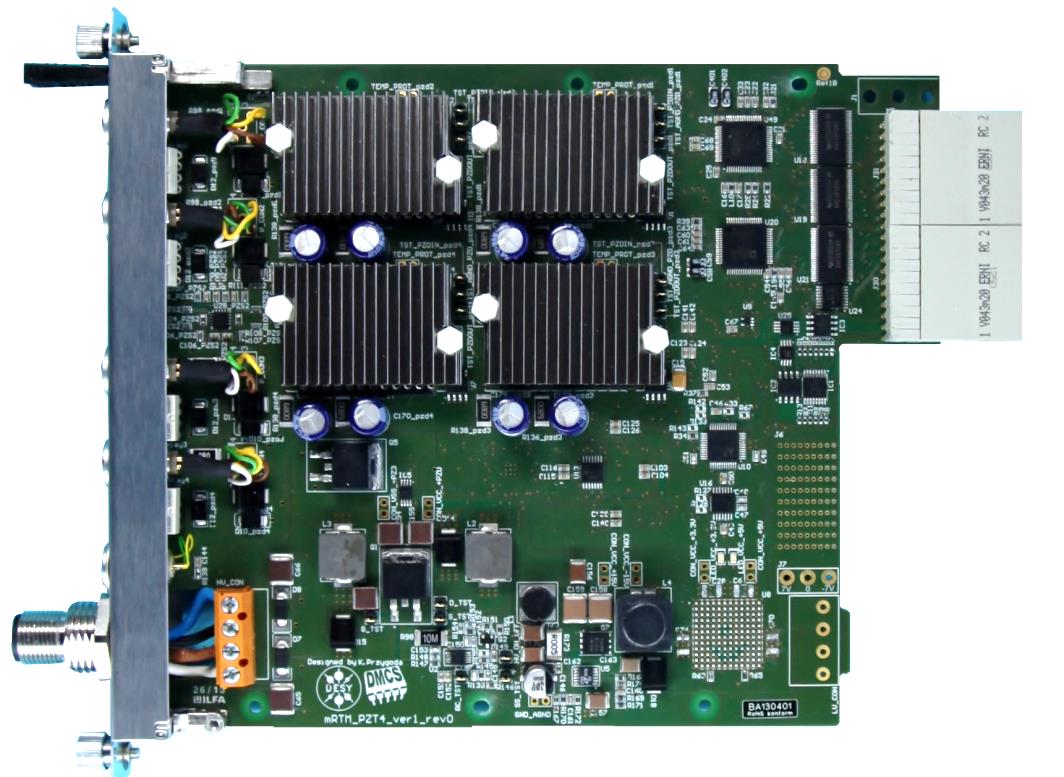 DAC
4 power amplifier with 0-100V, -85V/+85V
DAC outputs +/-5V, +/-10V, 0/5V, 0/10V
Each power amplifier can drive up to 10uF capacitance.
Applications:
Cavity fine tuning
Laser to RF synchronization
Link Stabilization
PA 1
PA 2
DAC
PA 3
PA 4
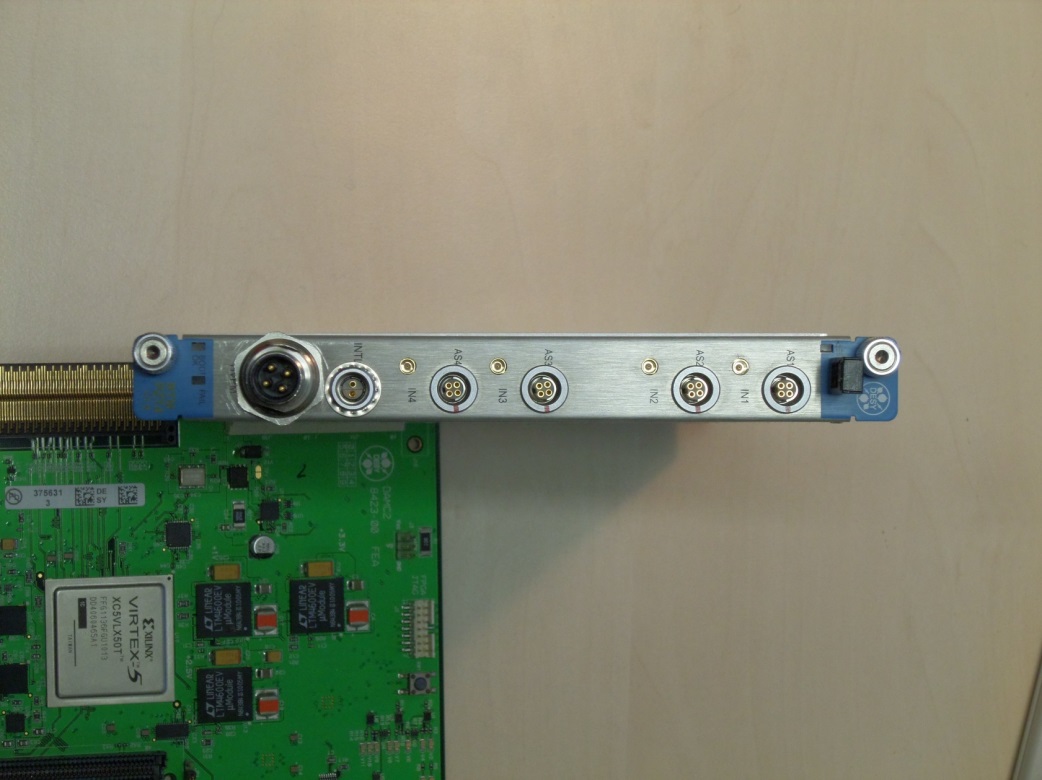 EXT. PS Input
Blockdiagram of Signal Processing
PI: PI controller
PCIe: Peripheral Component Interconnect express
MGT: Multi-gigabit transceiver
LLL: Low Latency Link
SPI: Serial Peripheral Interface
Integration in Control System – Server and Panel
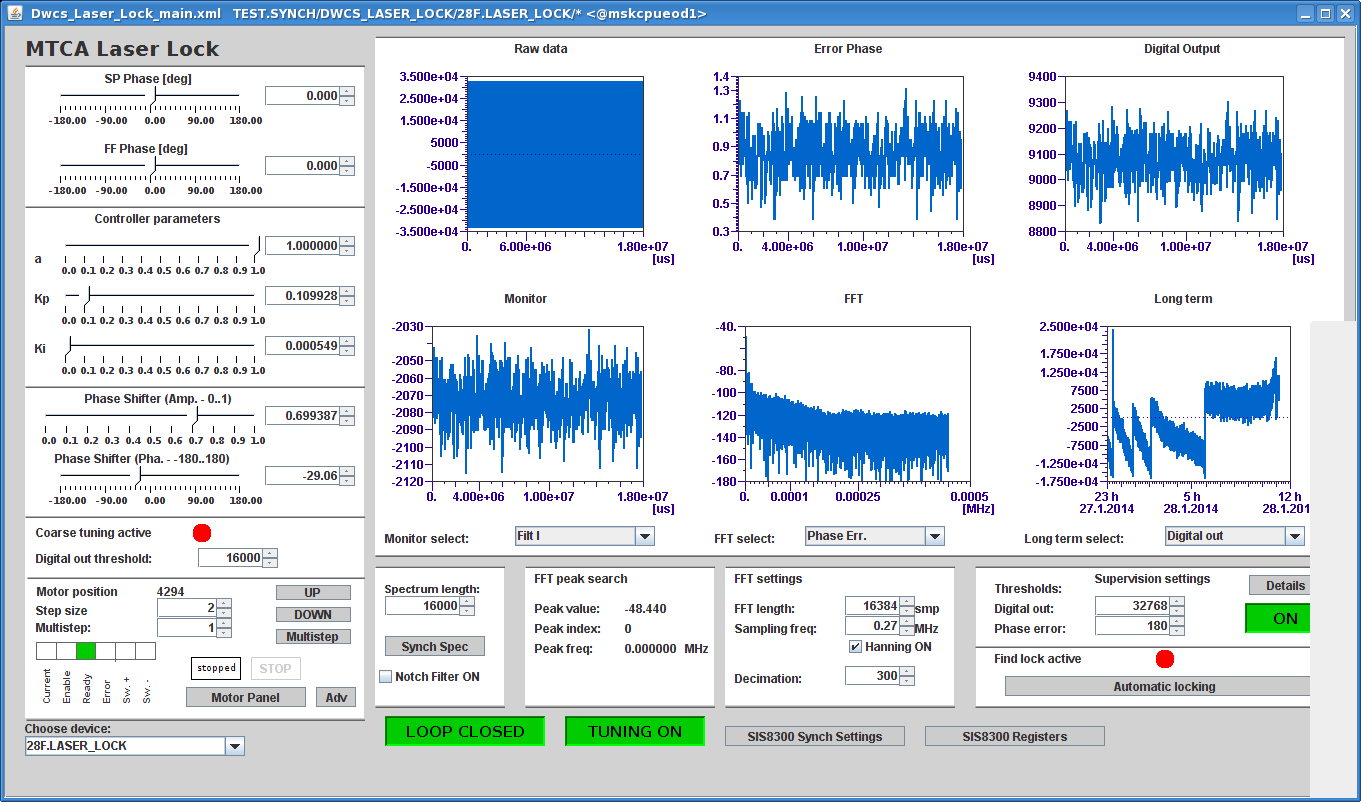 Phase Noise and Baseband Noise
Long Term Locking
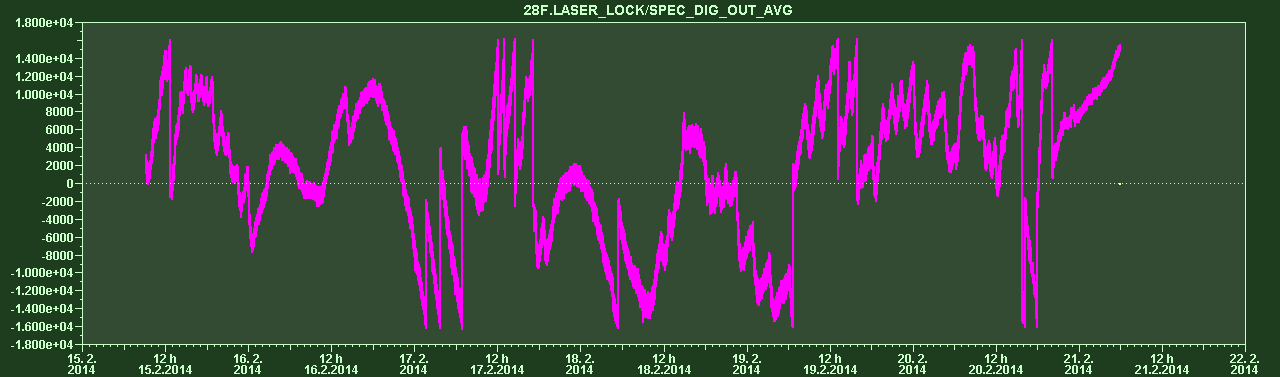 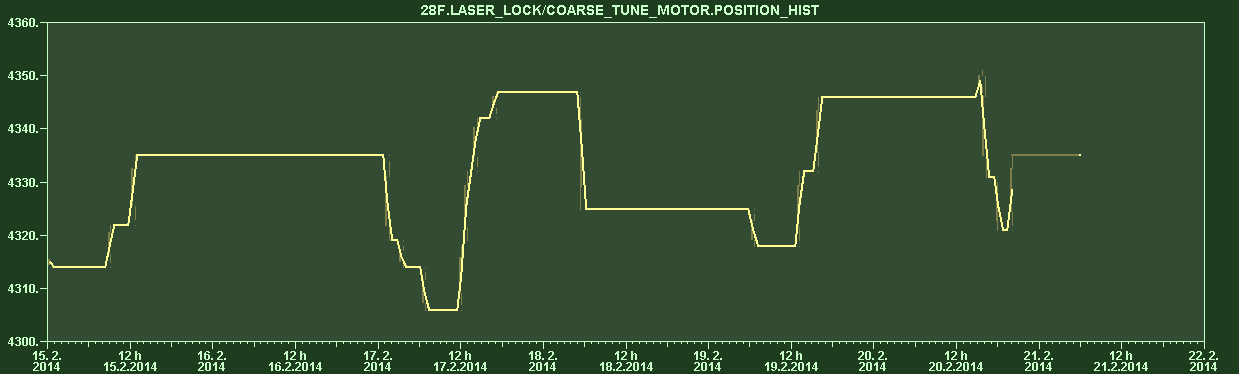 Conclusion and Outlook
Laser to RF synchronization with MTCA.4 components successfully tested!
Short and long term measurements carried out on the EOD Laser.
Competitive jitter numbers measured.
System was also tested with commercial laser (Gun Laser 3).

Second revision of Piezo driver board will arrive in March.
EOD measurements at FLASH planned.
Merge RF Box and downconverter RTM to a new RTM.
Control motor with DFMC-MD22 on DAMC-FMC20.
“Laser Synchronization Task Force”
Uroš Mavrič 
Konrad Przygoda
Lukasz Butkowski
Hans-Thomas Duhme
Matthias Felber
Michael Fenner
Christopher Gerth
Tomasz Kozak
Paweł Prędki
Holger Schlarb
Bernd Steffen
Thank you for your attention!